«Новокузнецкий детский клинический психоневрологический санаторий»заведующая отделением, врач-невролог Валуева И.В.
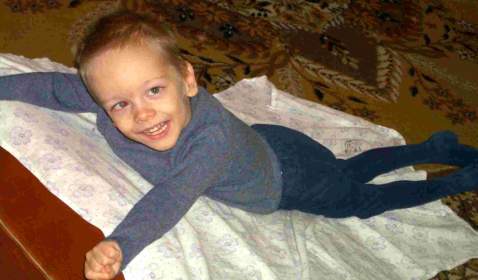 Оценка глобальных моторных функций у детей с  детским церебральным параличом
Детский церебральный паралич
- группа постоянно присутствующих расстройств движения и поддержания позы, вызванных не прогрессирующим поражением развивающегося мозга плода или новорожденного и ограничивающих функциональную активность. Моторные нарушения при церебральных параличах часто сопровождаются сенсорными дефектами, нарушениями когнитивных и коммуникативных функций, судорожными приступами и поведенческими нарушениями. Определяющим синдромом клинических нарушений при  церебральном параличе является синдром двигательных расстройств.
[Мэриленд, США,  2004 г.]
[Speaker Notes: Совет. Добавьте сюда свои заметки докладчика.]
Шкала глобальных моторных функций – GMFCS
Для того чтобы иметь возможность оценить общее двигательное развитие ребенка была предложена «Система оценки глобальных моторных функций (Gross Motor Function Classification System – GMFCS). Разработана в 1997г проф. Робертом Палисано из Канадского университета МакМастер. 
	
 Было показано, что эта шкала является достоверным, надежным и воспроизводимым методом клинической оценки и позволяет классифицировать и прогнозировать развитие двигательных функций у детей с ДЦП в разных возрастах.
Шкала глобальных моторных функций
I
IV
II
V
III
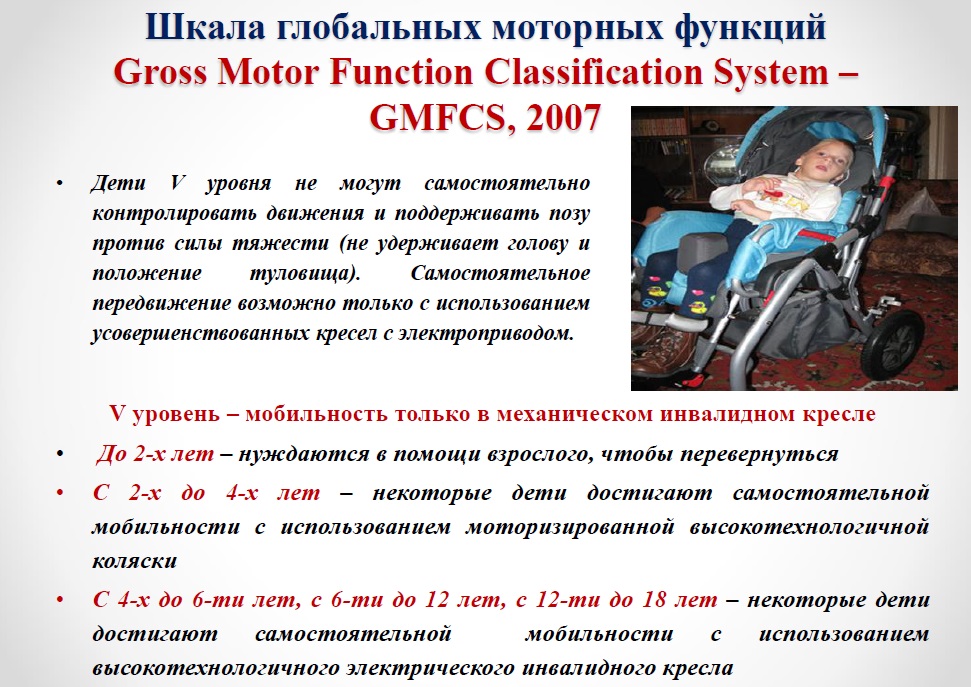 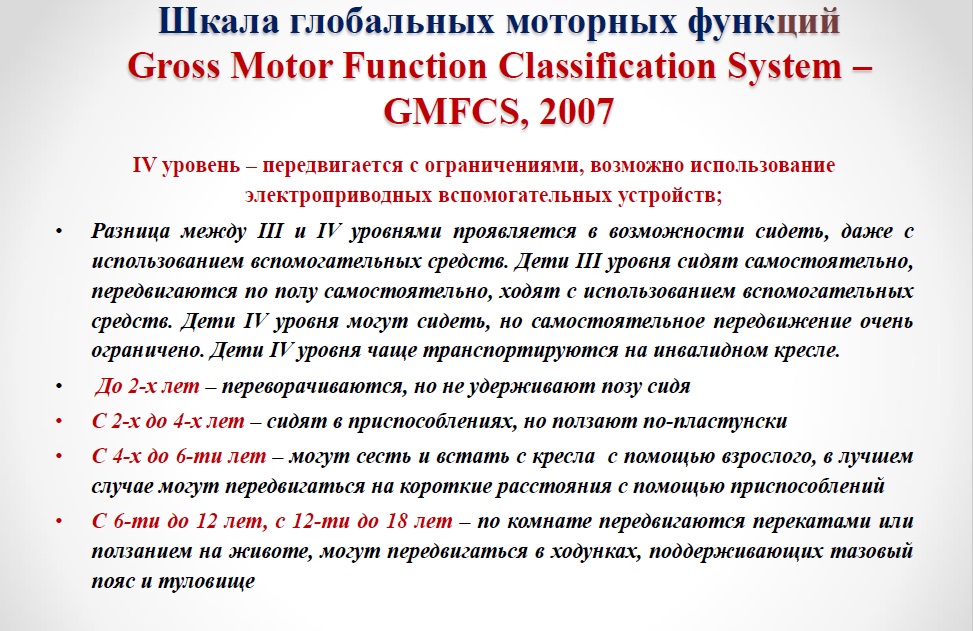 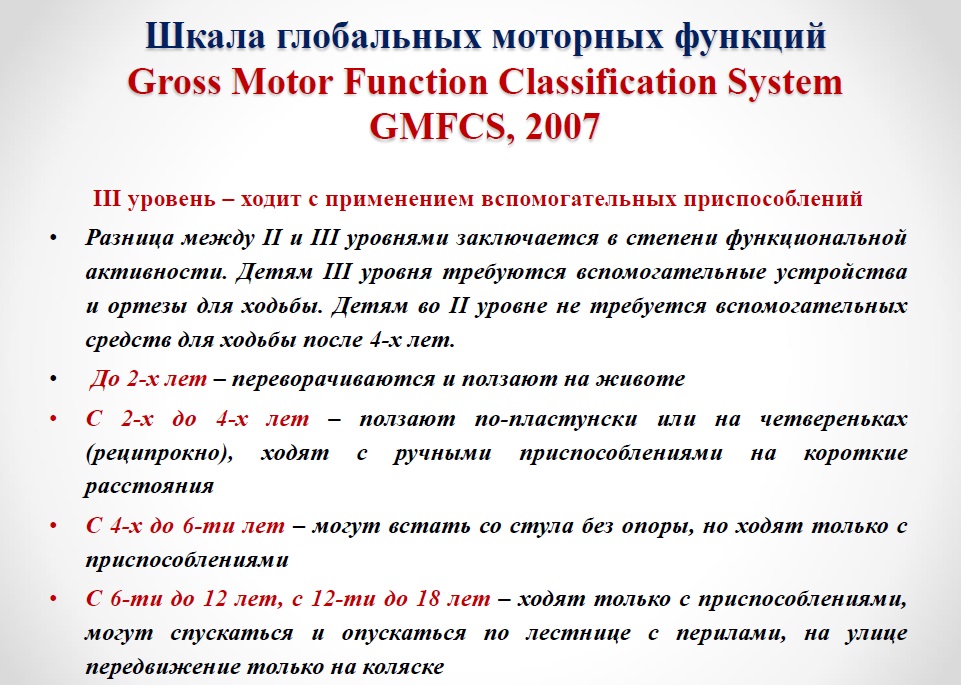 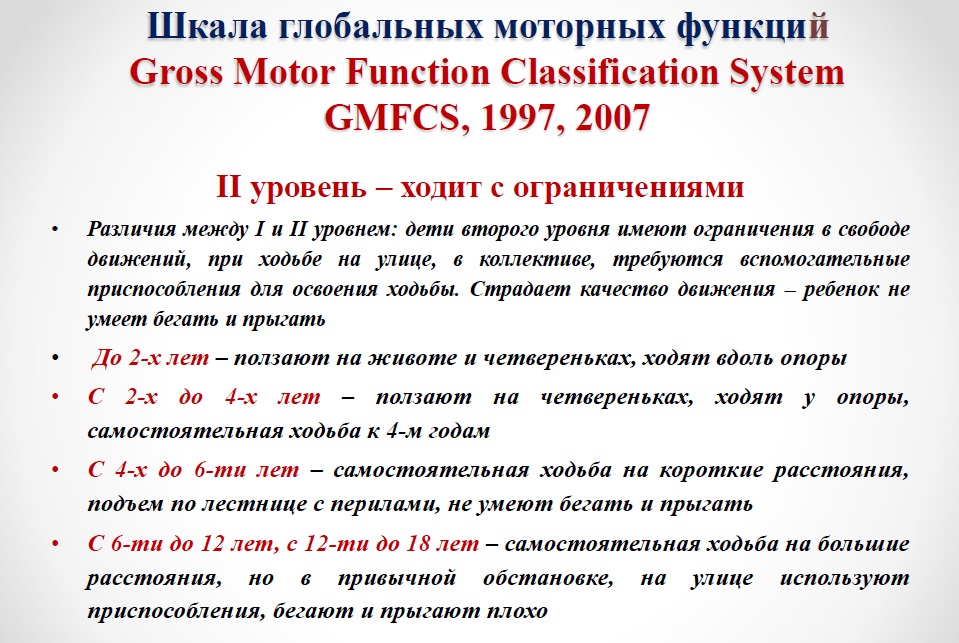 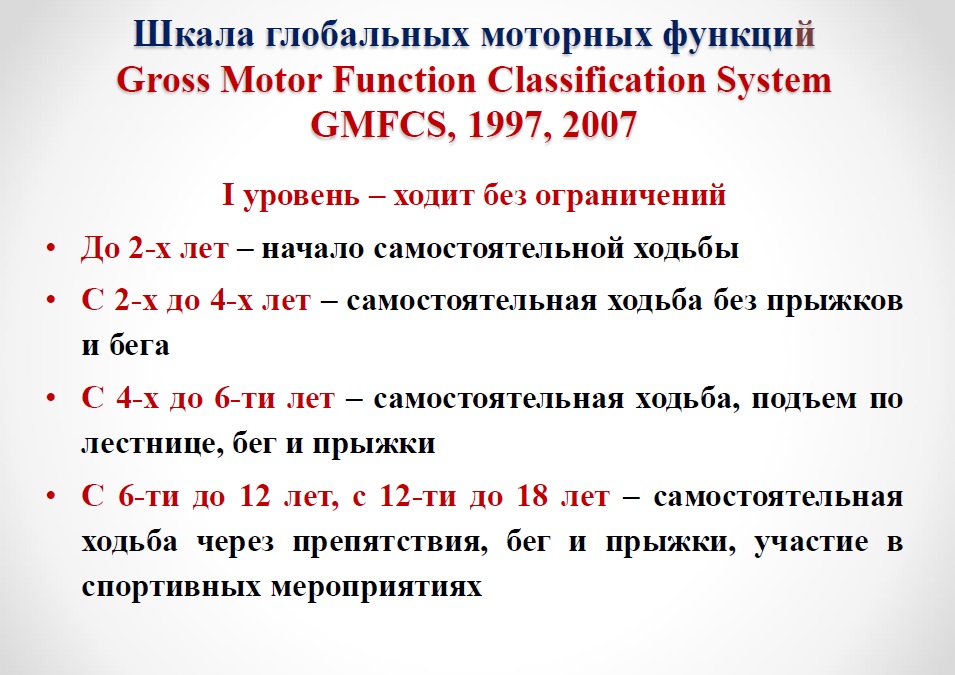 Определение класса по GMFCS позволяет грамотно расставить приоритеты реабилитации:


Улучшение  ходьбы и функции  
(GMFCS I - III );


Коррекция позы,  профилактика контрактур 
(GMFCS III –V)



Уменьшения выраженности болевого синдрома и / или дискомфорта, а также облегчения ухода за пациентом (GMFCS  V).
[Speaker Notes: таким образом Описание класса двигательных нарушений доступно для понимания широкого круга специалистов и важно для родителей , часто задающих вопрос о тяжести ДЦП . Знание класса по джимфисиэс помогает нам ориентировать роднЫных пациентов на реально доСмтижимые результаты терапии, что является залогом продуктивного взаимодействия и позитивного восприятия эффекта, достигнутого в результате лечения.]
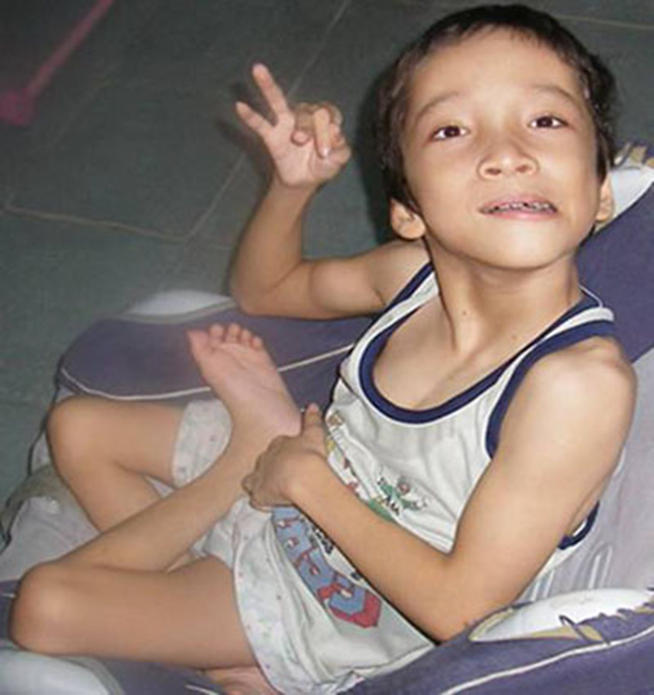 В настоящее время GMFCS является общепринятым мировым стандартом оценки  функциональных возможностей ребенка с ДЦП, его потребностей во вспомогательном реабилитационном оборудовании и средствах передвижения.
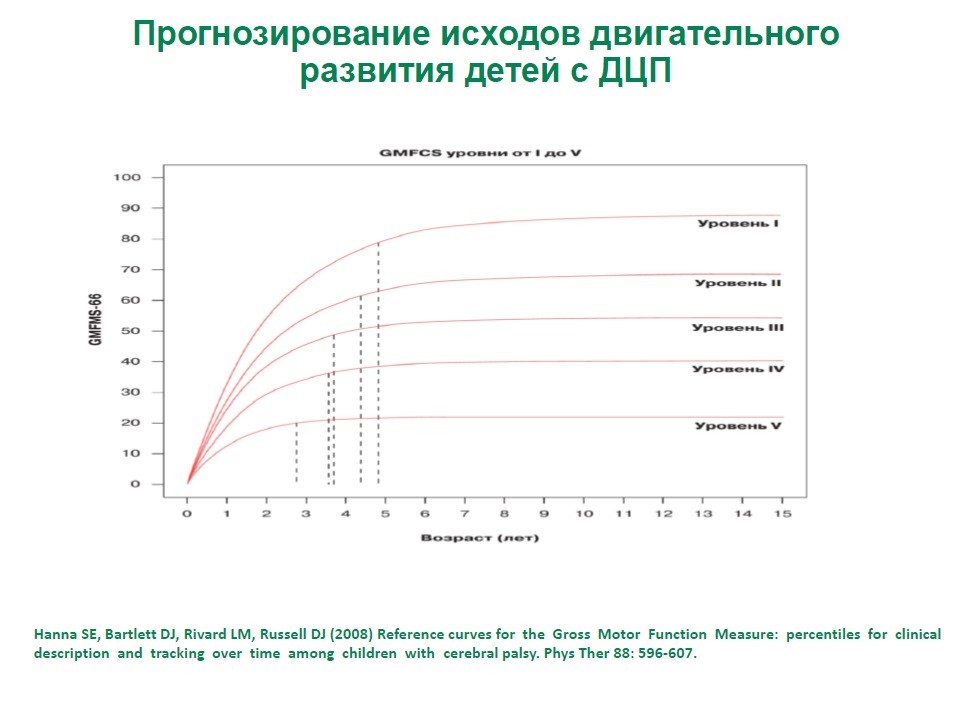 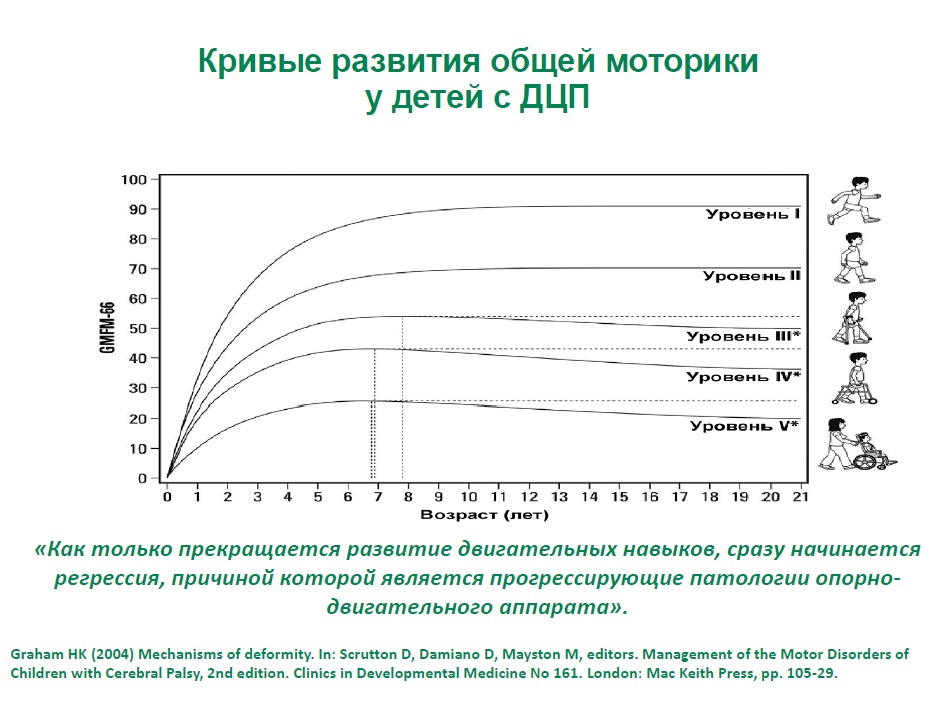 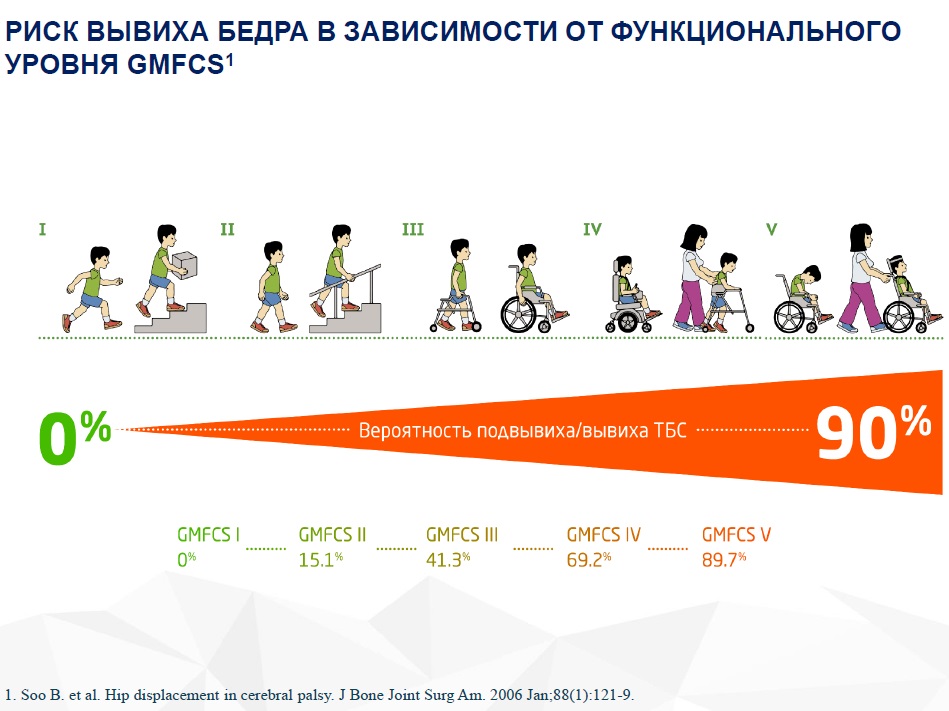 БЛАГОДАРЮ ЗА ВНИМАНИЕ!
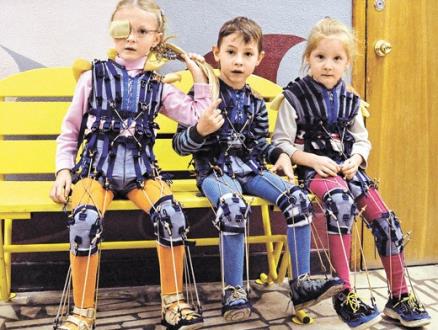